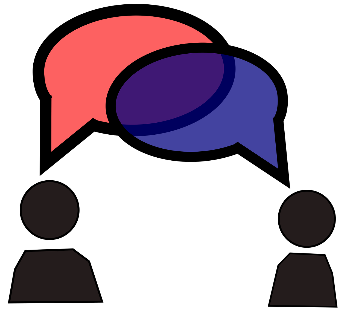 lesen / sprechen
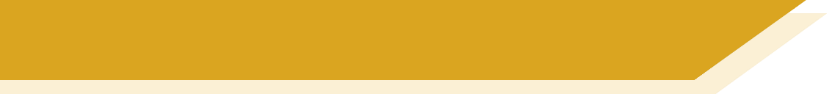 Vokabeln [1/4]
Person A
Ich bin … gefahren.
Person B
früher
Norden
nach Polen
Tante
mit dem Flugzeug
nach Osten
rechts
mit der Bahn
damals
Schiff
[Speaker Notes: Timing: 4 minutes (for next 4 slides)

Aim: to revisit vocabulary from 8.1.2.3 and 8.1.2.3 as per the cycle of revisiting in the SoW

Procedure:
1. Click to reveal the first text box.
2. Student A says this to their partner.
3. Click to reveal the options.
4. Student B then says all the possible answers that fit.
5. Click to reveal the answers.
6. After the next slide, partners will swap roles. (Each student has two turns at asking and two turns at answering). 
Word frequency (1 is the most frequent word in German): 
8.2.1.3 (revisit) damals [286] früher [411] rechts [829]8.1.2.3 (revisit) gefahren [215] Bahn [1415] Flugzeug [1776] Norden [1516] Osten [1208] Polen [2023] Tante [1826] Schiff [1176] 
Source:  Jones, R.L & Tschirner, E. (2019). A frequency dictionary of German: Core vocabulary for learners. London: Routledge.]
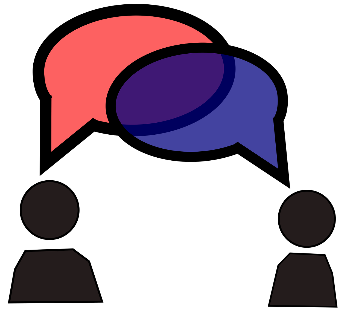 lesen / sprechen
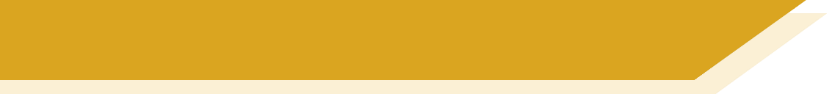 Vokabeln [2/4]
Person A
Ich muss früher …
Person B
rufen
fliegen
gegangen
kalt
aufstehen
polnisch reden
links
nach Süden fahren
geflogen
schauen
[Speaker Notes: Timing: 4 minutes (for next 4 slides)

Aim: to revisit vocabulary from 8.1.2.3 and 8.1.2.3 as per the cycle of revisiting in the SoW

Procedure:
1. Click to reveal the first text box.
2. Student A says this to their partner.
3. Click to reveal the options.
4. Student B then says all the possible answers that fit.
5. Click to reveal the answers.
6. Partners now swap roles. (Each student has two turns at asking and two turns at answering). 
Word frequency (1 is the most frequent word in German): 
8.2.2.1 (introduce) aufstehen [966] rufen [531] schauen [510] 
8.2.1.3 (revisit) kalt [887] links [893] 
8.1.2.3 (revisit) gegangen [66] fliegen [824] geflogen [824] Süden [1771] polnisch [3237]
Source:  Jones, R.L & Tschirner, E. (2019). A frequency dictionary of German: Core vocabulary for learners. London: Routledge.]
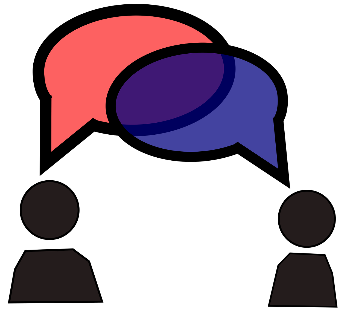 lesen / sprechen
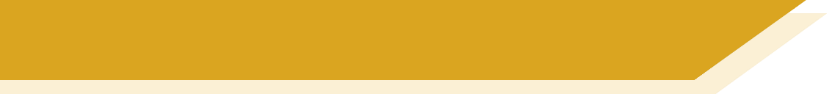 Vokabeln [3/4]
Person B
Das Wasser war mir…
Person A
zu kalt
heiß
Geschichte
nah
zu wenig
Westen
zu tief
angenehm
voll
geflogen
[Speaker Notes: Timing: 4 minutes (for next 4 slides)

Aim: to revisit vocabulary from 8.1.2.3 and 8.1.2.3 as per the cycle of revisiting in the SoW

Procedure:
1. Click to reveal the first text box.
2. Student B says this to their partner.
3. Click to reveal the options.
4. Student A then says all the possible answers that fit.
5. Click to reveal the answers.
(Each student has two turns at asking and two turns at answering). 
Word frequency (1 is the most frequent word in German): 
8.2.1.3 (revisit) war [4] heiß [1195] kalt [887] nah [480] tief [442] voll [388] wenig [102] 
8.1.2.3 (revisit) geflogen [824] Geschichte [262] Westen [1010] 
Source:  Jones, R.L & Tschirner, E. (2019). A frequency dictionary of German: Core vocabulary for learners. London: Routledge.]
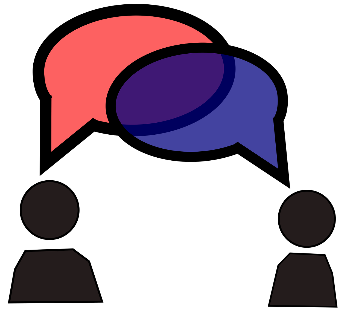 lesen / sprechen
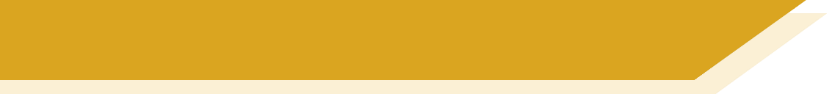 Vokabeln [4/4]
Person B
Die Geschichte hatte…
Person A
fangen
einen Onkel
wenige Details
ein Ende
früher
eine Mitte
eine Tante
voll
ein Schiff
[Speaker Notes: Timing: 4 minutes (for next 4 slides)

Aim: to revisit vocabulary from 8.1.2.3 and 8.1.2.3 as per the cycle of revisiting in the SoW

Procedure:
1. Click to reveal the first text box.
2. Student B says this to their partner.
3. Click to reveal the options.
4. Student A then says all the possible answers that fit.
5. Click to reveal the answers.
(Each student has two turns at asking and two turns at answering). 
Word frequency (1 is the most frequent word in German): 
8.2.2.1 (introduce) fangen [2044] 
8.2.1.3 (revisit) hatte [6]] voll [388] wenig [102] früher [411]8.1.2.3 (revisit) Geschichte [262] Onkel [1832] Tante [1826] Schiff [1176] 
Source:  Jones, R.L & Tschirner, E. (2019). A frequency dictionary of German: Core vocabulary for learners. London: Routledge.]
Fonética
escuchar / escribir
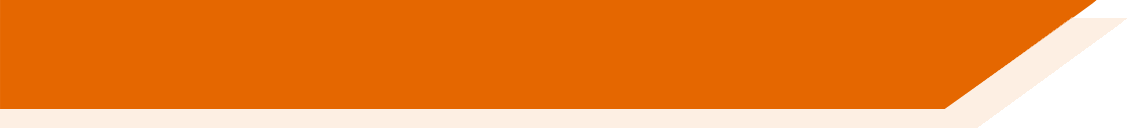 Text
[Speaker Notes: Timing:

Aim:

Procedure:
1.
2.
3.
4.
5.

Transcript:

Word frequency (1 is the most frequent word in Spanish): 
Source: Davies, M. & Davies, K. (2018). A frequency dictionary of Spanish: Core vocabulary for learners (2nd ed.). Routledge: London]
écouter
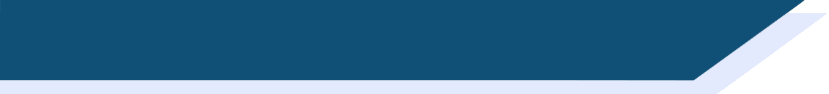 Vocabulaire
Text
[Speaker Notes: Timing:

Aim:

Procedure:
1.
2.
3.
4.
5.

Transcript:

Word frequency (1 is the most frequent word in French): 
Source: Londsale, D., & Le Bras, Y.  (2009). A Frequency Dictionary of French: Core vocabulary for learners London: Routledge.]